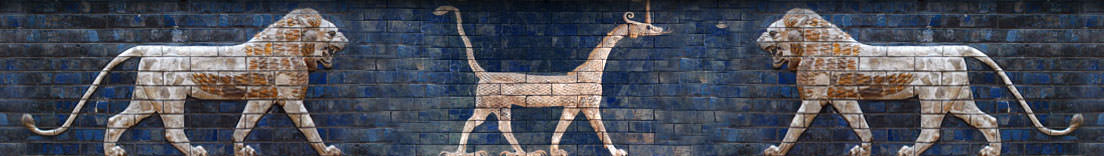 Study of Daniel
Spring 2016
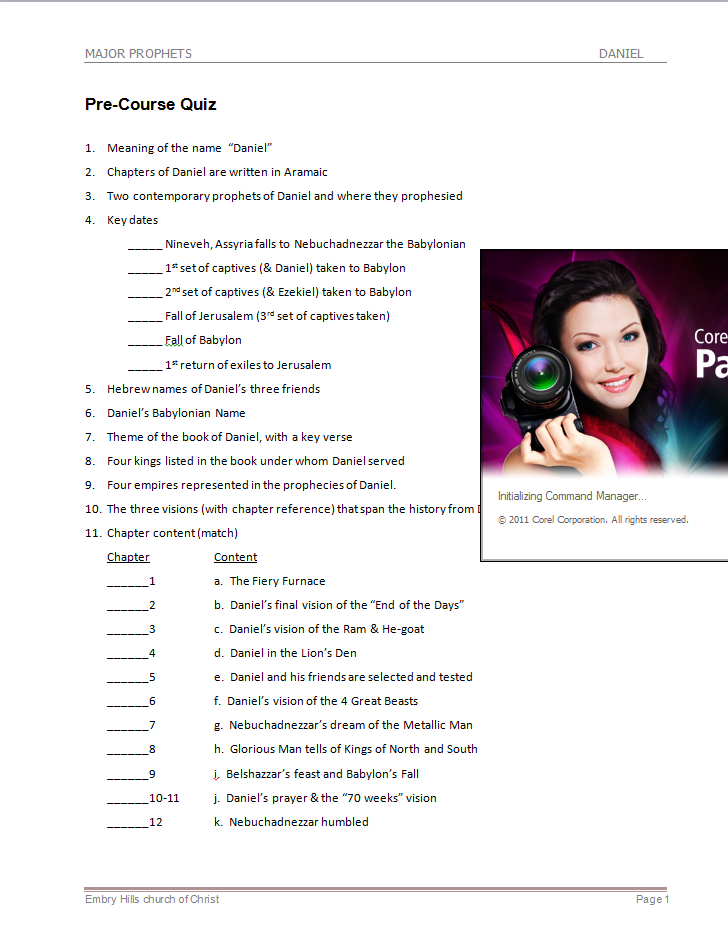 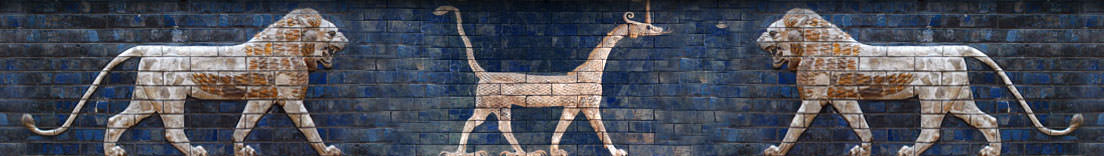 Take Pre-course Quiz on Daniel
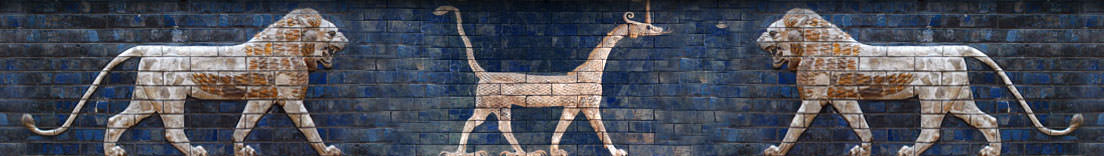 A.  Daniel’s Personal Information
Daniel:  “God is my Judge”
Life spanned Babylonian & Medo-Persian Empires
Book spans 70 years of Daniel’s life (606-536 BC)
Daniel’s work was primarily in Babylon
Contemporary Prophets: Jeremiah and Ezekiel
Jeremiah remained in Jerusalem
Ezekiel prophesied in Babylon 
Daniel’s Class:  “King’s descendant” and “Noble”
931-722 BC
Divided 
Kingdom
605-538 BC
Babylonian
Captivity
1445-1405 BC
Wilderness 
Wanderings
30-90 AD
The Church
NT Era
444 BC - ~4 BC
The Silent Years
(Intertestamental)
2166-1859 BC
Patriarchs
1300-1050 BC
Judges
Life of
Christ
4 BC – 30 AD
Slavery in Egypt
1859-1445 BC
United 
Kingdom
1050-931 BC
Conquest 
of Canaan
1405-1300 BC
United 
Kingdom
1050-931 BC
Judah 
Alone
722-605 BC
Return 
From Exile
538-444 BC
722 BC
586 BC
Temple/City Destroyed
605 BC
Daniel
597 BC
Ezekiel
Northern Kingdom:
ISRAEL
Saul
David
Solomon
Southern Kingdom:
JUDAH
Based on Graphics from Marc Hinds & David Maxson
931 BC
[Speaker Notes: With animation]
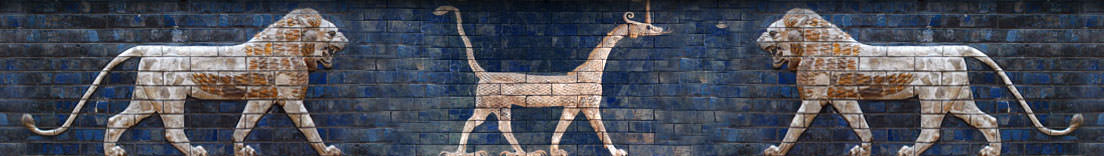 C.  Theme of Daniel
And He changes the times and the seasons;He removes kings and raises up kings;He gives wisdom to the wiseAnd knowledge to those who have understanding.  (Dan 2:21)
In order that the living may knowThat the Most High rules in the kingdom of men,Gives it to whomever He will,And sets over it the lowest of men.’ (Dan 4:17)
And you have lifted yourself up against the Lord of heaven. They have brought the vessels of His house before you, and you and your lords, your wives and your concubines, have drunk wine from them.  And you have praised the gods of silver and gold, bronze and iron, wood and stone, which do not see or hear or know; and the God who holds your breath in His hand and owns all your ways, you have not glorified.  (Dan 5:23)
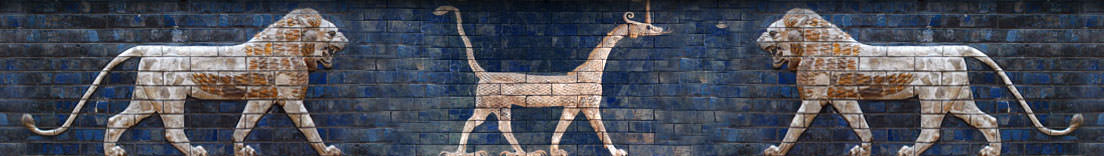 D.  Characters from Daniel
Four Hebrew Men in Babylon
Ch 1-2,4-12
DanielH
“God is my Judge”
BelteshazzarB
“May Balak protect”
Ch 1,3
ShadrachB
“Command of Aku”
HananiahH
“The Lord is gracious”
Ch 1,3
MeshachB
“Who is what Aku is”
MishaelH
“Who is what God is”
Ch 1,3
AbenegoB
“Servant of Nebo”
AzariahH
“The Lord has helped”
Two Kings of Babylon
“Nebo, protect the crown”
Ch 1-4
Nebuchadnezzar
“Bel protect the king”
Ch 5,7,8
Belshazzar
Two Kings of Medo-Persian
Ch 1,6,10
Cyrus the Persian
“Throne”
Ch 5-6,9,11
Darius the Mede – governor of Babylon
“Preserver”
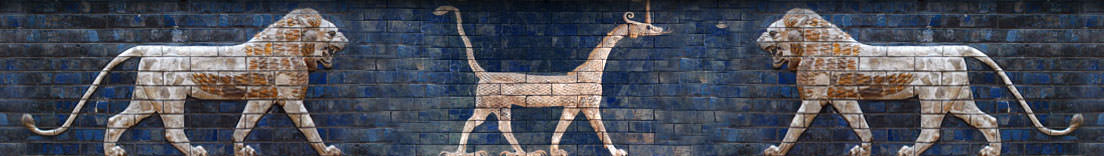 Chapter Content
Chapter		Content
____ 1	a.  Daniel’s friends in the Fiery Furnace
____ 2	b.  Daniel’s final vision of the “End of the Days”
____ 3	c.	Daniel’s vision of the Ram & He-goat
____ 4	d.  Daniel in the Lion’s Den
____ 5	e.	Daniel and his friends are selected and tested
____ 6	f.	Daniel’s vision of the 4 Great Beasts
____ 7	g.	Nebuchadnezzar’s dream of the Metallic Man
____ 8	h.	Glorious Man tells of Kings of North and South
____ 9	i.	Belshazzar’s feast and Babylon’s Fall
____ 10-11	j.	Daniel’s prayer & the “70 weeks” vision
____ 12	k.	Nebuchadnezzar humbled
e
g
a
k
i
d
f
c
j
h
b
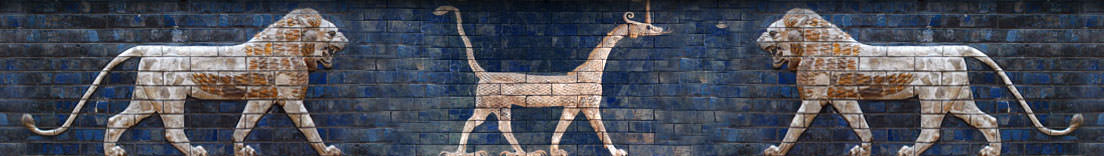 Chapter Content
Chapter Content of Daniel
1	Daniel and his friends are selected and tested
2	Nebuchadnezzar’s dream of the Metallic Man
Daniel’s friends in the Fiery Furnace	
Nebuchadnezzar humbled
5	Belshazzar’s feast and Babylon’s Fall	
6	Daniel in the Lion’s Den
7	Daniel’s vision of the 4 Great Beasts
8	Daniel’s vision of the Ram & He-goat	
9	Daniel’s prayer & the “70 weeks” vision
10-11	Glorious Man tells of Kings of North and South	
12	Daniel’s final vision of the “End of the Days”
Prophets of the Babylonian Period
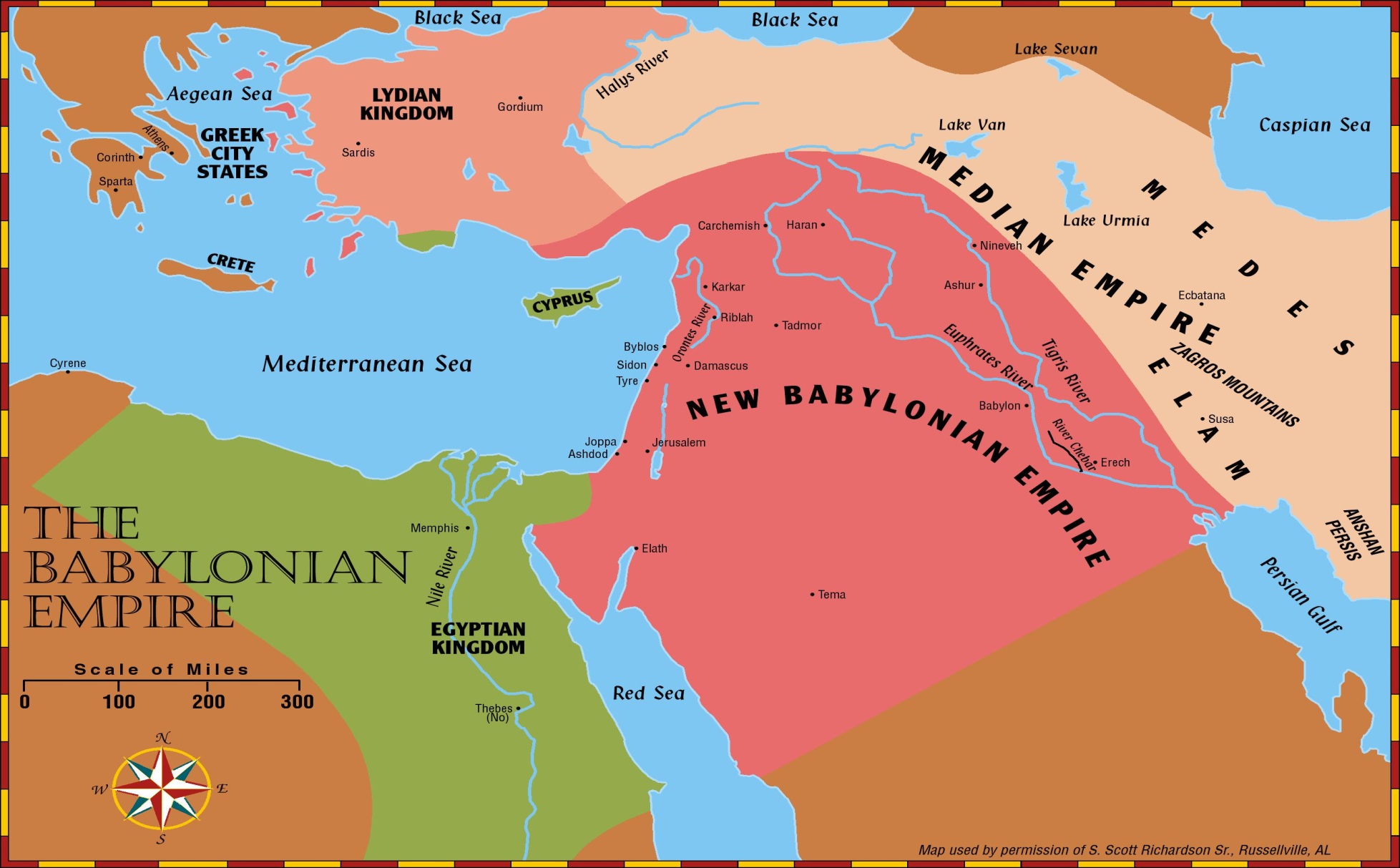 Zephaniah (630-625 BC)
Nahum (630-612 BC)
Jeremiah (627-586 BC)
Habakkuk (612-602 BC)
Daniel (606-536 BC)
Ezekiel (592-570 BC)
Josiah’s Family
Killed at Megiddo
By Pharaoh Necho
640-609
Age 8
Zebudah
Hamutal
Hamutal
597-586
Age 21
609-597
Age 25
609 (3 mon)
Age 23
Nehushta
597
Age 8/18
Zerubbabel
Governor on Return
Shealtiel
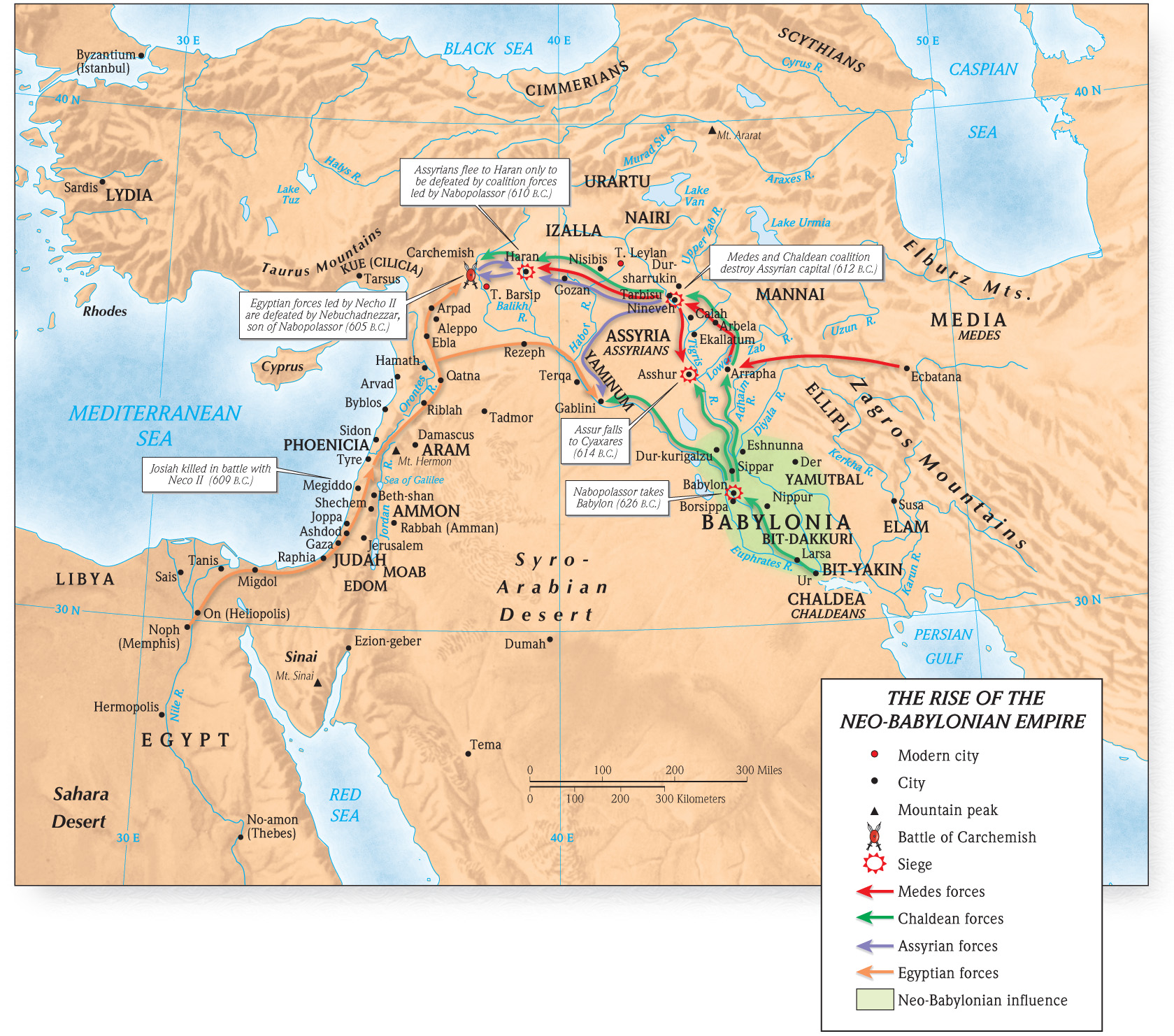 Assyria, Babylon, Egypt
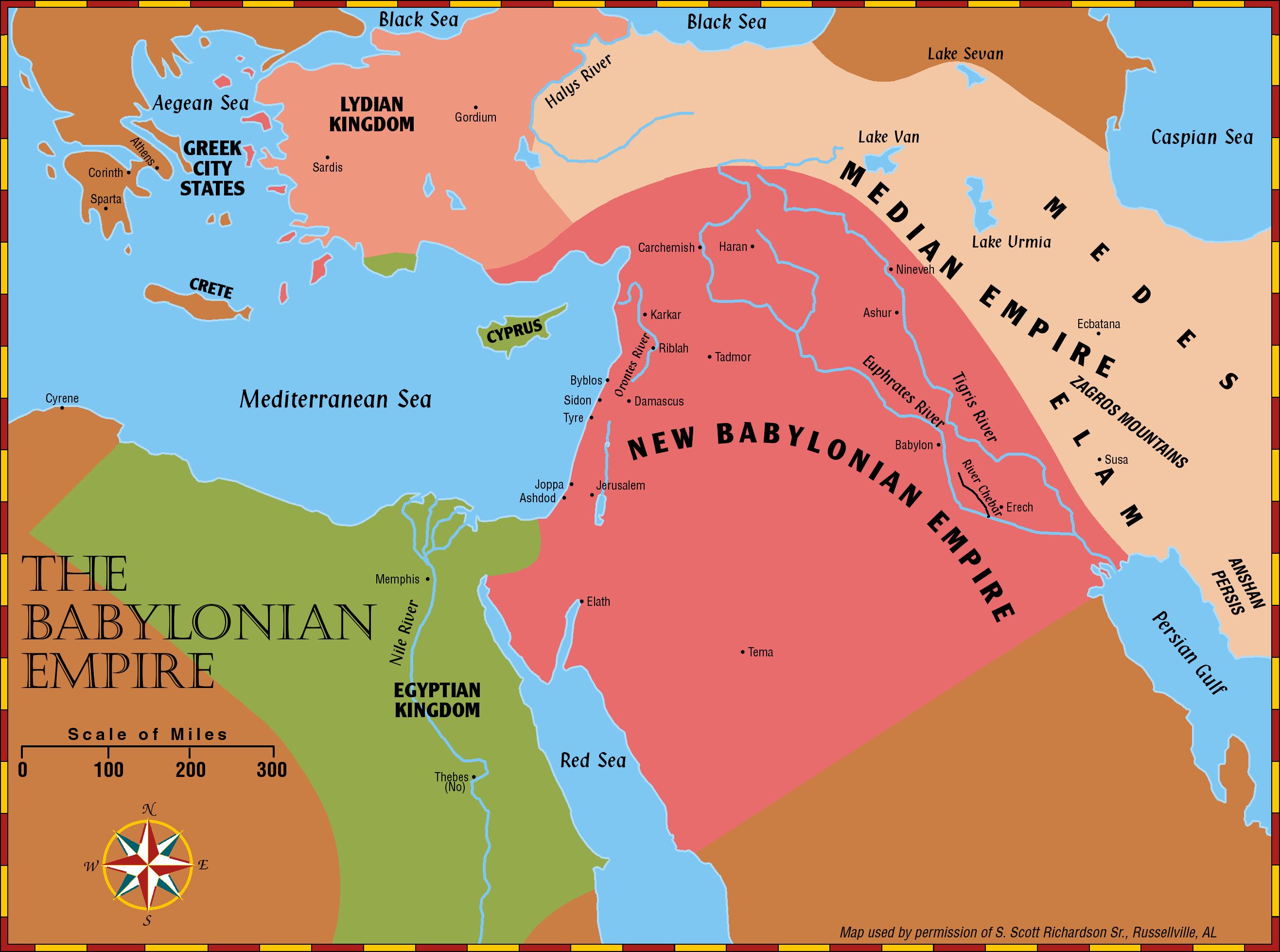 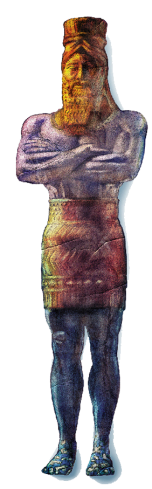 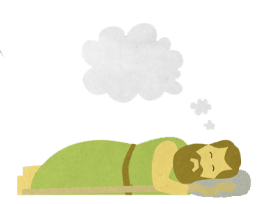 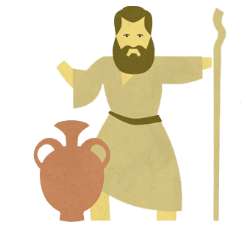 Daniel
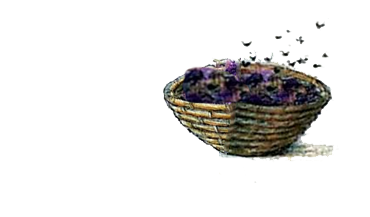 Rulers
Jeremiah
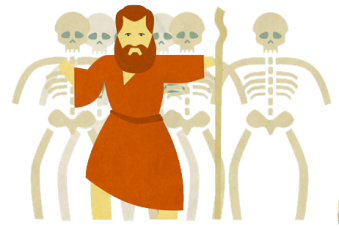 Bad Figs
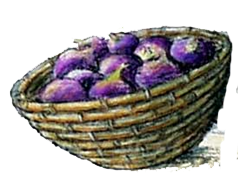 Ezekiel
Good Figs
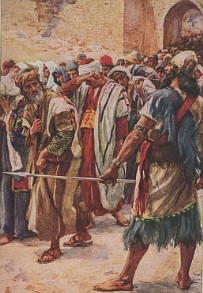 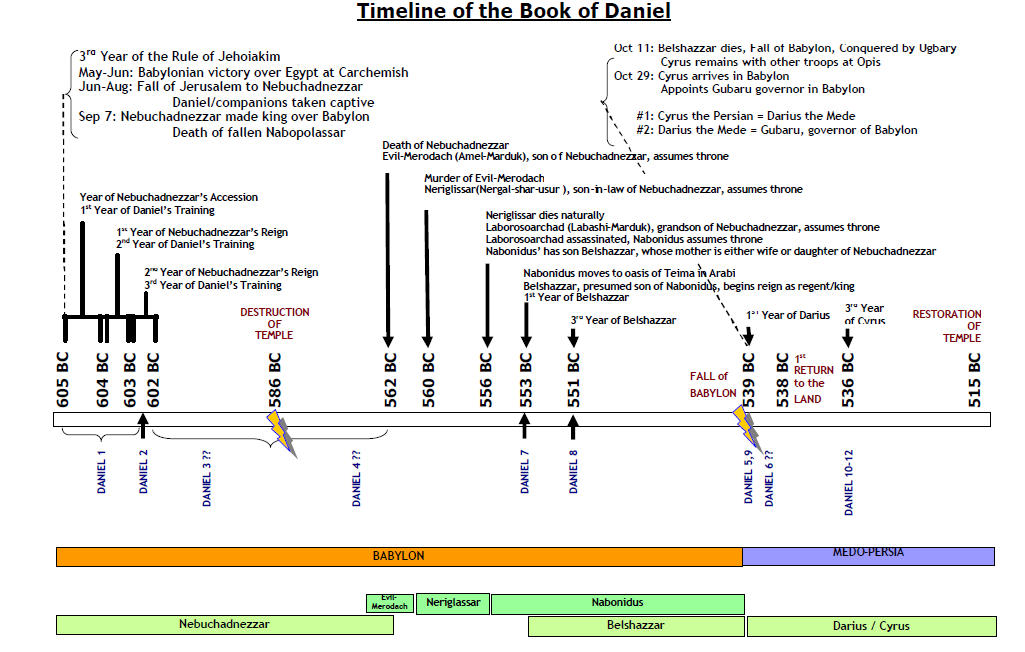 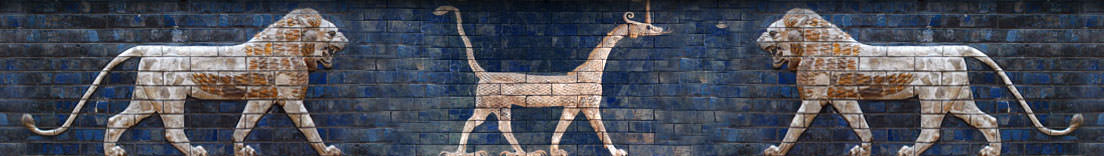 C.  Precursor Prophecies
Leviticus 26
Deuteronomy 28
Isaiah 44:23 – 45:1
II Kings 20:16Isaiah 39:7
Jeremiah 25
Jeremiah 29
(see Matt 24:15)
Desolation, scattering
Foreign King (far away)
‘Cyrus’ to allow a return
Babylon to take sons away  
Babylon punished in 70 yrs
People to return in 70 yrs
“… spoken of by Daniel…”
God’s Prophets
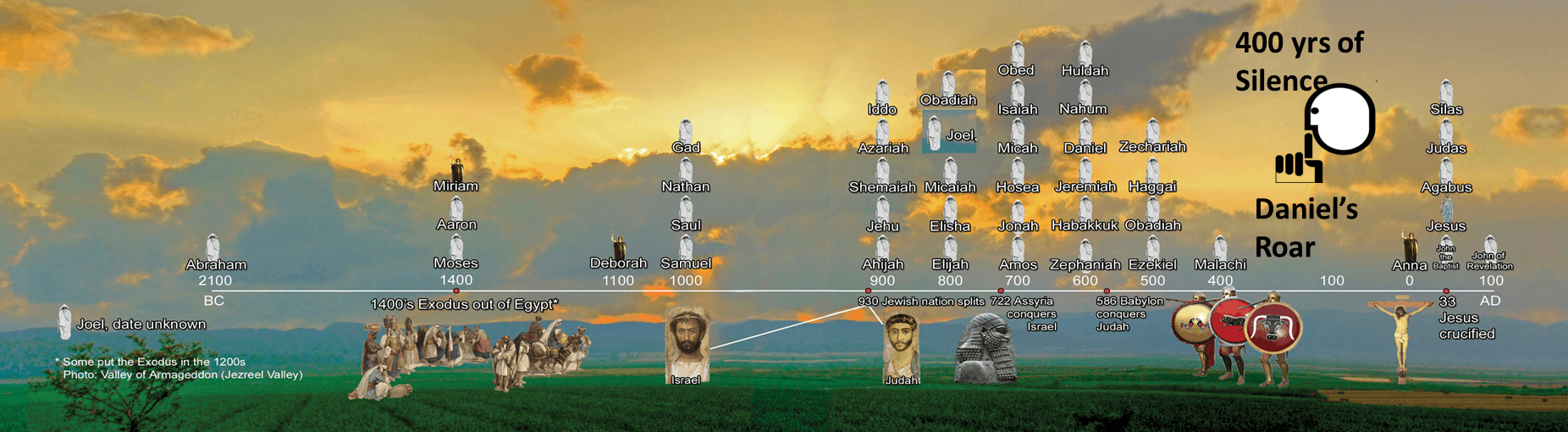 Matthew 24
Leviticus 26
Deuteronomy 28
800 yrs
600 yrs
100+ yrs
Isaiah 39, 44
Jeremiah 25, 29
70+ yrs
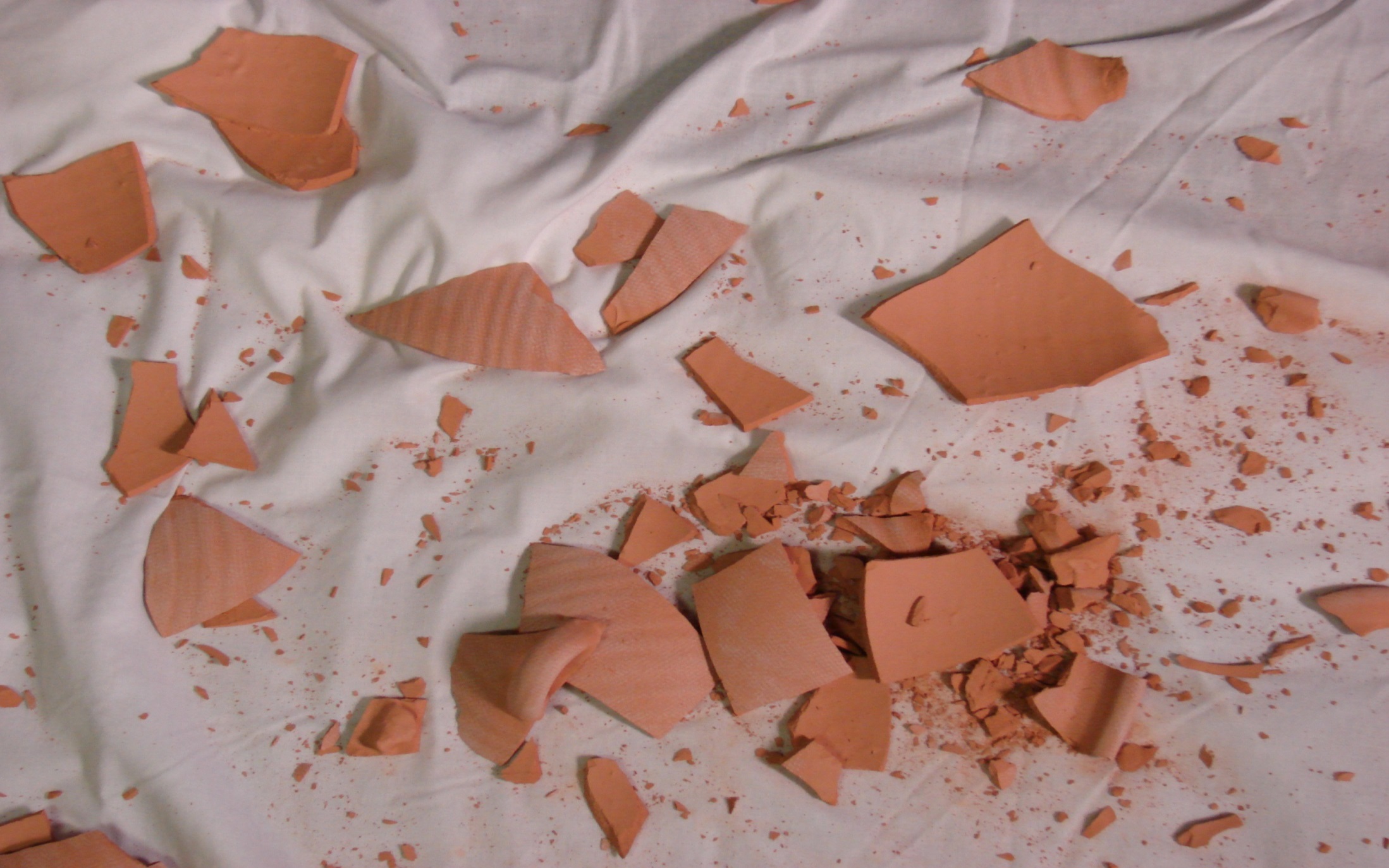 Jeremiah 19:10-12(ESV) 10“Then you shall break the flask in the sight of the men who go with you,  11and shall say to them, ‘Thus says the Lord of hosts: So will I break this people and this city, as one breaks a potter’s vessel, so that it can never be mended. Men shall bury in Topheth because there will be no place else to bury.  12Thus will I do to this place, declares the Lord, and to its inhabitants, making this city like Topheth.
16
Jeremiah’s Good & Bad Figs - Jer 24
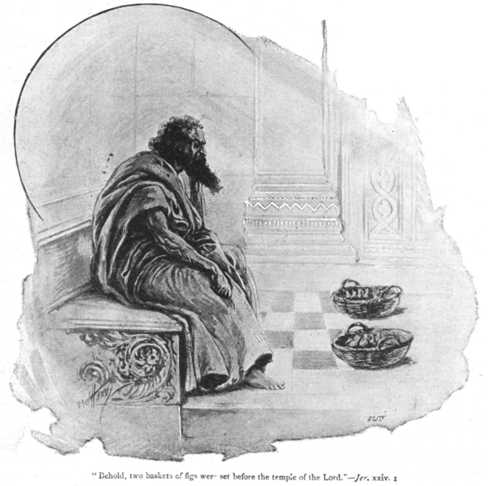 …Like the bad figs that are so bad they cannot be eaten, so will I treat Zedekiah the king of Judah, his officials, the remnant of Jerusalem who remain in this land, and those who dwell in the land of Egypt.  9I will make them a horror to all the kingdoms of the earth, to be a reproach, a byword, a taunt, and a curse in all the places where I shall drive them.  10And I will send sword, famine, and pestilence upon them, until they shall be utterly destroyed from the land that I gave to them and their fathers.”
3And the Lord said to me, “What do you see, Jeremiah?” I said, “Figs, the good figs very good, and the bad figs very bad, so bad that they cannot be eaten.”
Promise of Return after Seventy Years Captivity
Jeremiah 25:11-12(ESV) 11This whole land shall become a ruin and a waste, and these nations shall serve the king of Babylon seventy years.  12Then after seventy years are completed, I will punish the king of Babylon and that nation, the land of the Chaldeans, for their iniquity, declares the Lord, making the land an everlasting waste.
Jeremiah 29:10-14(ESV) – Letter to Exiles in Babylon10“For thus says the Lord: When seventy years are completed for Babylon, I will visit you, and I will fulfill to you my promise and bring you back to this place.  11For I know the plans I have for you, declares the Lord, plans for wholeness and not for evil, to give you a future and a hope.  12Then you will call upon me and come and pray to me, and I will hear you. 13You will seek me and find me. When you seek me with all your heart, 14I will be found by you, declares the Lord, and I will restore your fortunes and gather you from all the nations and all the places where I have driven you, declares the Lord, and I will bring you back to the place from which I sent you into exile.
Daniel 9:1-2(ESV) 1In the first year of Darius the son of Ahasuerus, by descent a Mede, who was made king over the realm of the Chaldeans—  2in the first year of his reign, I, Daniel, perceived in the books the number of years that, according to the word of the Lord to Jeremiah the prophet, must pass before the end of the desolations of Jerusalem, namely, seventy years.
Governor of Chaldeans
70 years
70 years
520 BC
Haggai-rebuild Temple
586 BC
Jerusalem
Temple 
Destroyed
539 BC
Cyrus Conquers Babylon
597 BC
2nd Captives
522 BC
Darius becomes emperor
609 BC Josiah dies
605 BC
1st Captives
538 BC Edict Go Home
537 BC  Rebuild altar & foundation
516 BC
Temple finish
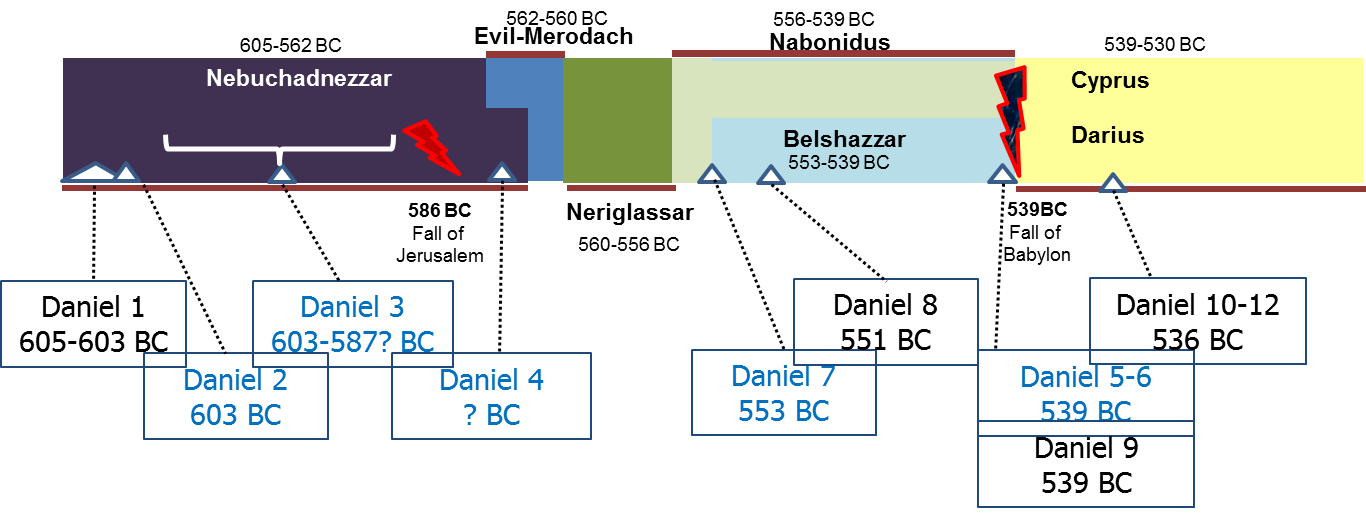 620 BC
605
600
590
580
570
560
550
540
530
520
627-605 BC
605-562 BC
(co 555?)562-560 BC
556-539 BC
Cyrus
539-
530 BC
Nabonidus
Evil-Merodach
Nebuchadnezzar
Nabopolassar
Cambyses
Born
About
620 BC
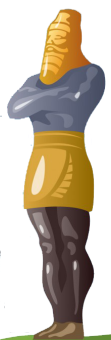 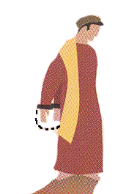 Darius
The 
Mede
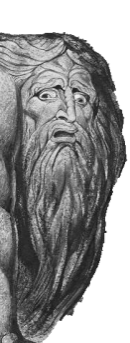 530-
522 BC
Taken
Into
Captivity
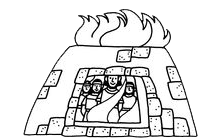 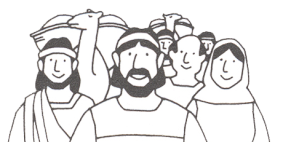 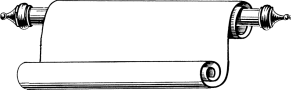 Chapter 1
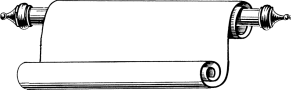 Chapter 9
Return from Exile
538 BC
Interprets
Nebuchadnezzar’s
Dream
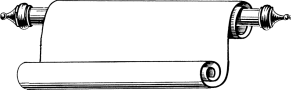 Chapter 2
Prays for Return
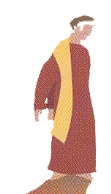 Interprets
Nebuchadnezzar’s
Dream
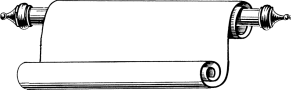 Chapter 3
Chapter 
10-12
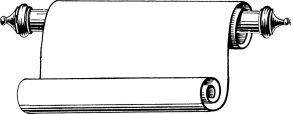 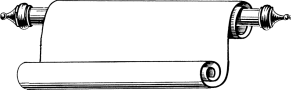 Chapter 4
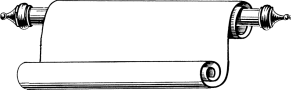 Chapter 5
Fiery
Furnace
Israel’s
Future
Interprets
Writing on
The Wall
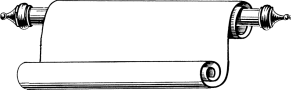 Chapter 6
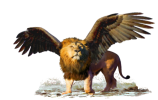 MENE, MENE, 
TEKEL, UPHASSIN
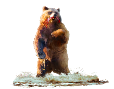 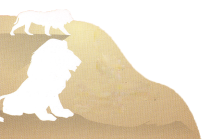 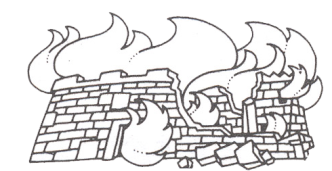 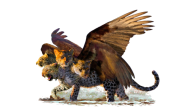 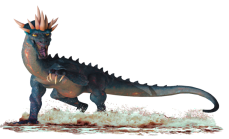 Lion’s
Den
4 Creatures
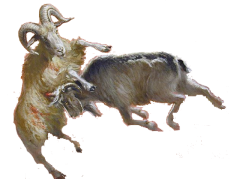 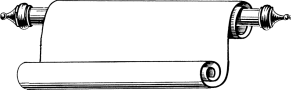 Chapter 7
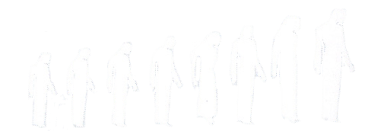 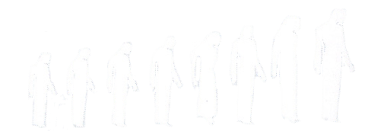 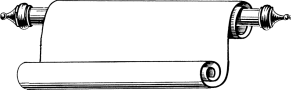 Chapter 8
586 BC
Jerusalem
Temple
Destroyed
Ram & 
Goat
Neriglassar
2nd  Captives
Including Ezekiel
597 BC
Belshazzar
560-556 BC
553-539 BC
Outline of Daniel
Daniel & Friends tested in captivity
Hebrew
Daniel & Nebuchadnezzar’s 
dream of 4 kingdoms
Aramaic
Aramaic
Faith tested in fire
4 Empires Rise & Fall
Nebuchadnezzar is shown 
God rules in the nations
God Humbles Proud
Aramaic
Belshazzar’s feast & Babylon’s fall
Aramaic
God Rescues Faithful
Aramaic
Daniel’s faith in a Lion’s Den
Daniel’s vision of 4 beasts
Aramaic
Daniel’s vision of the ram & he-goat
Hebrew
Daniel’s prayer for return
Hebrew
Hebrew
Intro to Daniel’s last visions
Hebrew
Daniel’s vision Between Testaments
Daniel’s vision of the End Days
Hebrew
[Speaker Notes: Animated]